Primary* Refugee Arrivals to Minnesota by Region of World1979-2020
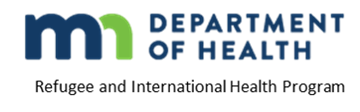 1
*First resettled in Minnesota
[Speaker Notes: This graph describes the region of origin among people who arrived with humanitarian visa statuses to Minnesota from 1979 through 2020. This includes persons with refugee, asylee, parolee, certified victim of trafficking, Special Immigrant Visa-holder, and Amerasian visas. Subsequent slides will refer to these collectively as “people with refugee status”. Note that all data are reported by calendar year.]
Primary Refugee Arrivals by MonthMinnesota, 2016-2020
2
[Speaker Notes: This graph shows refugee arrival numbers to Minnesota by month from 2016-2020. At the beginning of October each year, the President of the United States sets an admissions ceiling for the number of refugee arrivals that can be admitted into the U.S. during the subsequent fiscal year. In 2020, like 2017-2019, arrival numbers remained lower than those seen in previous years. Arrival numbers in 2020 fell drastically during the spring and summer months, after the start of the COVID-19 pandemic in the U.S.]
Primary Refugee Arrivals Minnesota, 2020
N=400
*“Other” Cameroon, China, DR Congo, Cuba, Egypt, El Salvador, Eritrea, Guatemala, Honduras, Iraq, Ivory Coast, Liberia, Mexico, Moldova, Nigeria, Sri Lanka, Syria, Togo, Uganda, and Venezuela
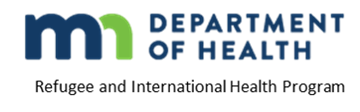 3
[Speaker Notes: This chart details the countries of origin of people with refugee status who arrived to Minnesota during 2020. This chart includes only primary arrivals, or those who resettled in Minnesota directly from overseas.]
Primary Refugee Arrivals by CountyMinnesota, 2020
Lakeof theWoods
Kittson
Roseau
Koochiching
Marshall
St. Louis
Beltrami
Pennington
Polk
Cook
ClearWater
Red Lake
Lake
Itasca
N=400
Mahnomen
Norman
Hubbard
Cass
Becker
Clay
Aitkin
Wadena
Crow Wing
Carlton
Number of Refugee Arrivals By Initial County Of Resettlement
Otter Tail
Wilkin
Pine
Todd
MilleLacs
Kanabec
0
Grant
Douglas
Morrison
1 - 10
Benton
Stevens
Pope
Stearns
Traverse
Isanti
Big Stone
11 - 30
Sherburne
Chisago
Swift
Kandiyohi
31 - 100
Anoka
Wash-ing-ton
71
Meeker
Wright
Ram-   sey
Hennepin
Chippewa
Hennepin
101 - 250
Lac Qui Parle
McLeod
Carver
Renville
251 - 500
Yellow Medicine
Scott
Dakota
Sibley
Lincoln
Lyon
>500
Redwood
Rice
Le Sueur
Goodhue
Nicollet
Wabasha
Brown
Pipestone
Murray
Watonwan
Blue Earth
Waseca
Steele
Dodge
Olmsted
Winona
Cottonwood
4
Rock
Nobles
Jackson
Martin
Faribault
Freeborn
Mower
Fillmore
Houston
[Speaker Notes: This map indicates which counties in Minnesota received people with refugee status in 2020. Ramsey County received the largest number of arrivals (211), followed by Hennepin (66), Anoka (36), and Dakota (21).]
Country of Origin by County of Resettlement, Minnesota, 2020
N=211
N=66
N=36
N=21
5
[Speaker Notes: These graphs are for the 4 counties with the largest number of arrivals in 2020. Each graph shows the distribution of people with refugee status by country of origin resettling in each county. Ramsey sees a high number of Burmese arrivals, indicated by the purple bars. Many refugees who resettled in Hennepin were from Ethiopia and Somalia, as well as refugee from a wide variety of countries of origin. The majority of new arrivals who resettled in Anoka County were Ukrainian or Afghan. Dakota County resettled mostly refugees from Ukraine and Afghanistan.]
Primary Refugee Arrivals Screened in Minnesota 2010 –2020
Ineligible if moved out of state or to an unknown destination, no insurance, unable to locate or died before screening
6
[Speaker Notes: In Minnesota, people with refugee status are offered a post-arrival health assessment, usually within 30-90 days of their arrival to the U.S. These assessments are done by public health clinics or private providers. The goal of the health assessment is to control communicable diseases among, and resulting from, the arrival of new refugees through screening, treatment, and referral. Since 2010 the proportion of new arrivals who complete a health assessment has remained ≥98%.]
Primary Refugees’ Reasons for No Screening, Minnesota, 2020
N= 25
*Ineligible for the refugee health assessment
7
[Speaker Notes: In 2020, among the 25 people with refugee status who did not receive a post-arrival health assessment: 1 (4%) did not have insurance; 7 (28%) could not be located due to an incorrect address; 2 (8%) refused screening; 6 (24%) U.S.-granted asylees were already connected to care and declined a health screening; 4 (16%) moved out of Minnesota prior to screening; 3 (12%) were screened, but results were not reported; and contact failed for 2 (8%).

Those who could not be located due to an incorrect address, didn’t have insurance, were already connected to care, died before screening, or moved out of state or to an unknown destination were considered ineligible for an assessment and are not included in the denominator when calculating the percent who received an assessment.]
Refugee Screening Rates by Exam Type Minnesota, 2020
375 / 381
369 / 375
362 / 375
364 / 375
287 / 375
151 / 155
*Screened for at least one type of STI
8
[Speaker Notes: People with refugee status are eligible for a health screening, usually initiated 30-90 days after U.S. arrival. The goal of this screening is to control communicable disease through health assessment, treatment, and referral. 

This chart describes the overall percent of people with refugee status who received an assessment (among those eligible for an assessment), indicated by the green bar. The percent screened for various conditions as part of their assessment are indicated by the blue bars. For example, among those who received a health assessment, 98% were screened for tuberculosis. Screening for blood lead levels is only recommended for children younger than 17 years, so among refugee children younger than 17 who received a health assessment, 97% were screened for blood lead level. Only 77% of those who received a health assessment were screened for intestinal parasites because most refugees are treated for intestinal parasites presumptively prior to U.S. departure.]
Health Status of New Refugees, Minnesota, 2020*
*Total screened: N=375 (98% of 382 eligible refugees)
** Persons with LTBI (≥10mm induration or IGRA+, normal CXR) or suspect/active TB disease
*** Positive for hepatitis B surface antigen (HBsAg)
**** Positive for at least one intestinal parasite infection
***** Positive for at least one STI (tested for syphilis, HIV, chlamydia, and/or gonorrhea)
****** Children <17 years old (N=155); lead level ≥5 µg/dL
9
[Speaker Notes: This table describes the number and percent of people with refugee status screened for specific conditions, among those screened (middle column of the table), and the number and percent testing positive among those screened for that condition (right-hand column of the table).

All refugees are screened for active, infectious tuberculosis (TB) before coming to the U.S. and no one who has infectious TB is allowed to travel to the U.S. The health screening in the U.S. includes a full TB evaluation, including screening for latent TB infection. Not everyone who carries the TB bacteria becomes sick. For most, the immune system responds to the bacteria and keeps it inactive. This is called latent TB infection, and cannot be spread to other people.

The health screening also includes screening for hepatitis B infection. The most common risk of transmission for refugees is mother-to-child, acquired at birth from an infected mother.

Most refugees receive anti-parasite treatment overseas to lower their risk of health complications. During their initial medical exam in the U.S., many refugees are also tested for parasites and treated, if needed. 

Screening for sexually transmitted infections includes syphilis, HIV, chlamydia, and/or gonorrhea. All refugees 15 years and older are also screened for syphilis and gonorrhea before coming to the U.S. 

Children under 17 are also tested for elevated blood lead levels. An elevated blood lead level is defined as ≥5 µg/mL.

The health screening also includes screening for hemoglobin deficiency (anemia). Hemoglobin deficiency is defined as <12 mg/dL.]
Latent or Active Tuberculosis (TB)* Among Refugees By Region Of Origin Minnesota, 2020
N=369 screened
55 / 369
33 / 108
15 / 197
2 / 9
4 / 20
*Diagnosis of Latent TB infection (N= 51) or Suspect/Active TB disease (N=0)
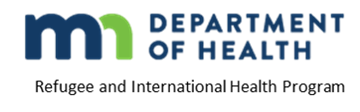 10
[Speaker Notes: The overall prevalence of TB infection, either latent TB infection or suspect/active TB disease, was 15% among those screened for TB. All of these were diagnoses of latent TB infection, which is not infectious and cannot be spread to others. People with LTBI can be treated to get rid of the TB bacteria entirely. Minnesota has one of the highest rates of LTBI treatment completion in the country for newly arrived refugees. It is a sign of a successful and safe resettlement program here in Minnesota that we are able to treat conditions before they are infectious.

Arrivals from sub-Saharan Africa had the highest prevalence of TB infection, with 31% of sub-Saharan Africans screened for TB who tested positive.]
Intestinal Parasitic Infection* Among Refugees by Region of Origin Minnesota, 2020
N=287 screened
60 / 287
8 / 97
47 / 141
2 / 7
1 / 17
2 / 25
*At least 1 parasitic infection found via stool or serology (excluding nonpathogenic)
11
[Speaker Notes: The prevalence of parasitic infection (with at least one pathogenic parasite) among those screened for intestinal parasites was 21%. The most common parasites observed were Schistosoma species (40 infected) and Strongyloides stercoralis (20). 

Most refugee arrivals receive presumptive treatment for intestinal parasites overseas, which has reduced the prevalence of certain parasitic infections, such as strongyloidiasis and schistosomiasis.]
Hepatitis B* infection Among Refugees by Region of Origin Minnesota, 2020
N=362 screened
18 / 362
6 / 110
12 / 190
0 / 9
0 / 20
0 / 33
12
[Speaker Notes: The overall prevalence of hepatitis B infection, either acute or chronic, was 5% among those who received a hepatitis B surface antigen test (HBsAg). Hepatitis B is preventable with vaccination and the majority of newly-arriving refugees receive the recommended vacation either overseas or domestically.]
Immunization Status Among Refugees Minnesota, 2002 – 2020
13
[Speaker Notes: This chart looks at immunization status in persons with refugee status. The green bars show those who came to the U.S. with at least one documented vaccine overseas. In the early 2000’s it was uncommon for people with refugee status to arrive with documentation of any vaccinations. However, in recent years >80% are arriving with at least some vaccine history. 

The blue bars indicate those who received one or more vaccinations during the domestic screening process. The majority of newly arrived refugees either have a vaccine series started or continued after arrival. These vaccinations are important to prevent outbreaks such as polio, measles, and other infectious diseases. Additionally, people with refugee status apply for permanent residency at the end of one year, and they have to show proof of certain vaccinations at that time.]